Инвестиционный паспорт объекта________________________________________________________________________________________________________________________________________
НАИМЕНОВАНИЕ ОБЪЕКТА: Жилой дом (незавершенное строительство)
АДРЕС: Рыбницкий район, с. Строенцы ул. 1 Мая, д.27
Характеристика инвестиционной площадки
Местонахождение объекта
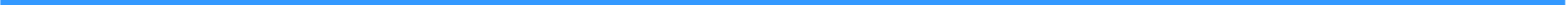 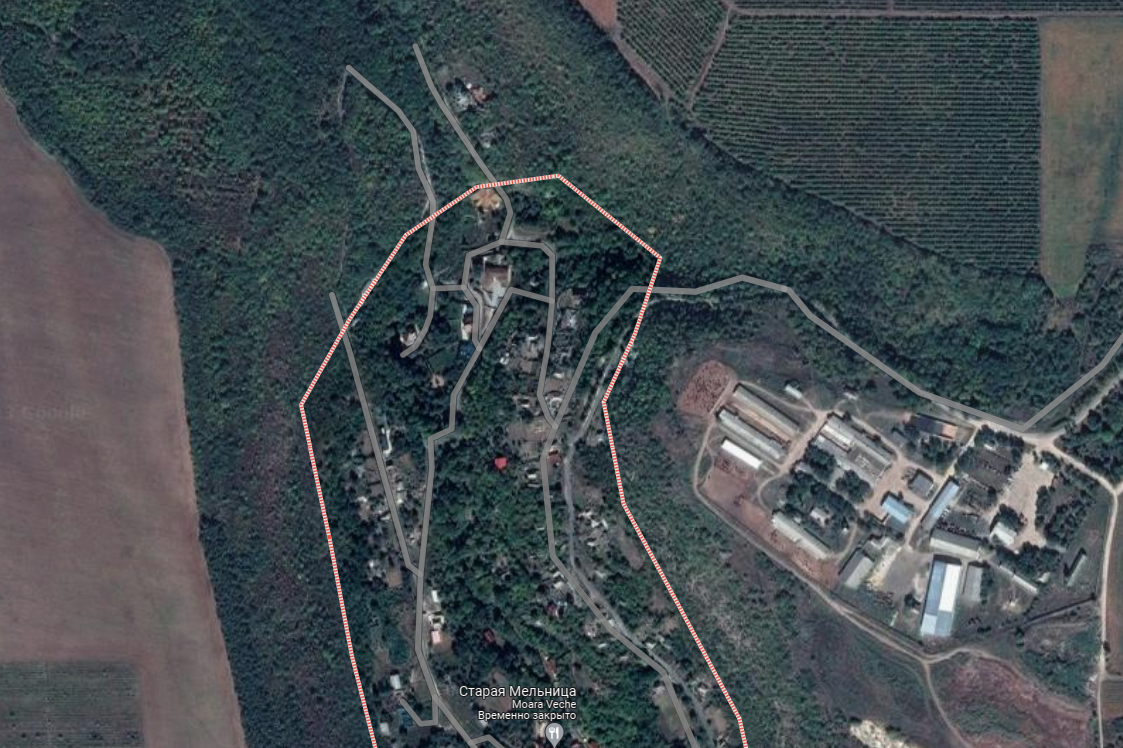 Фотогалерея
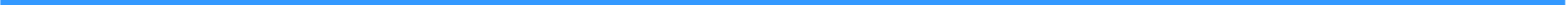 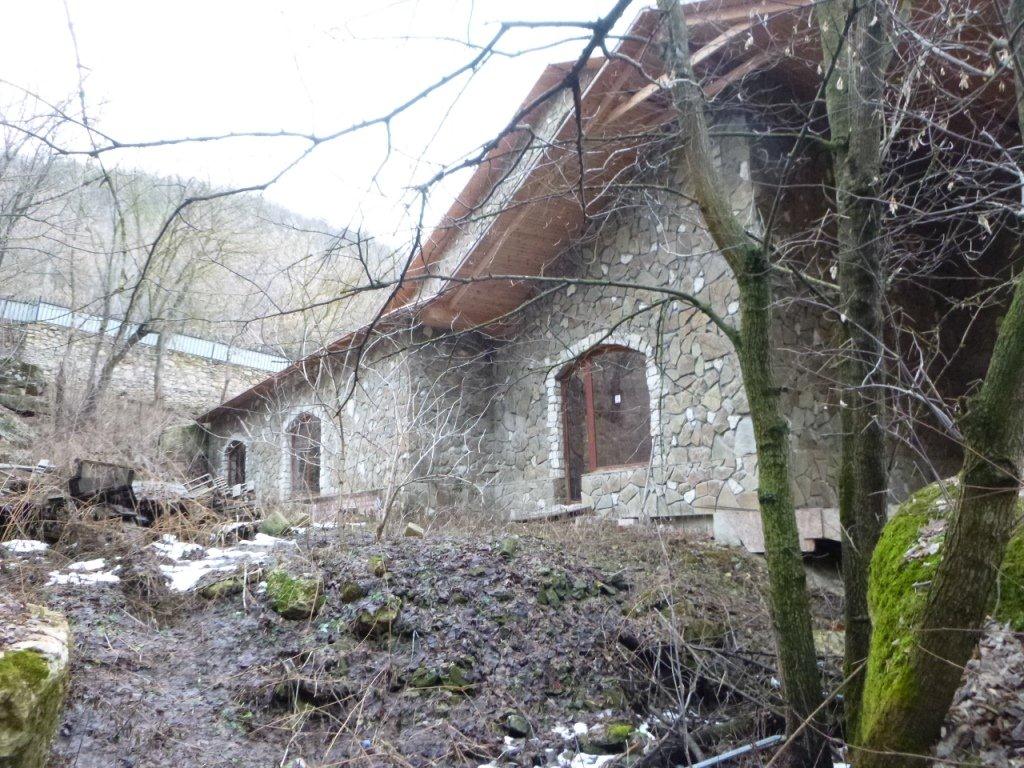 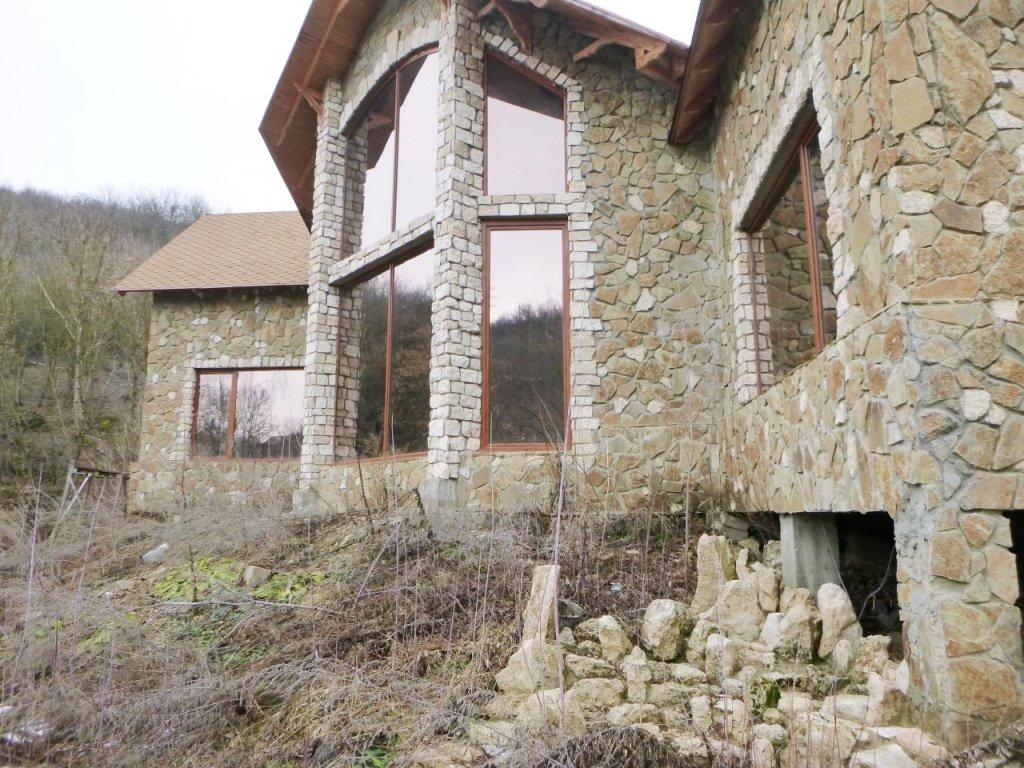 Фотогалерея
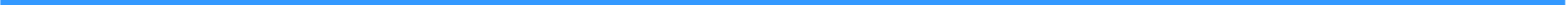 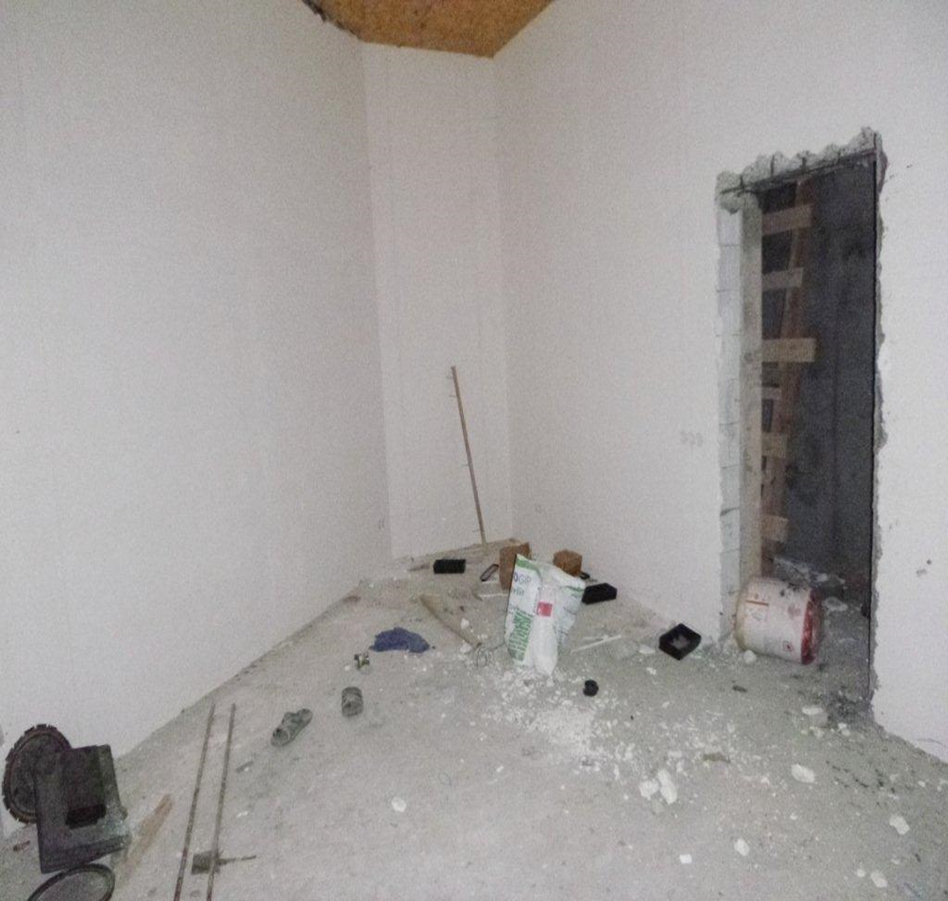 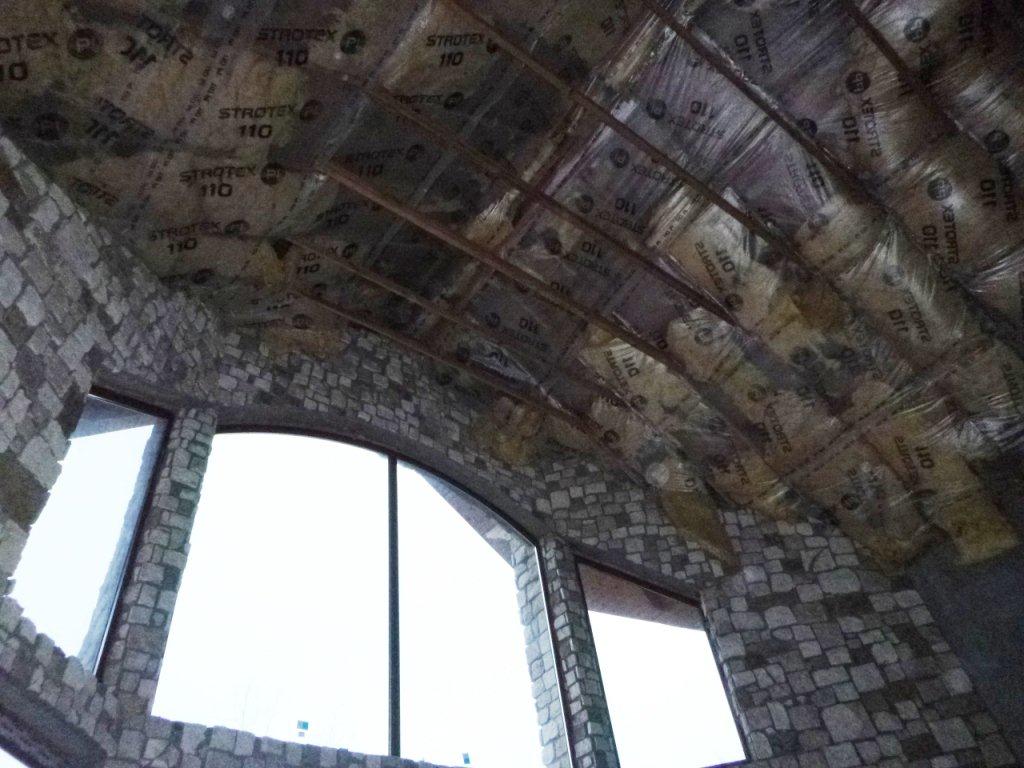 Фотогалерея
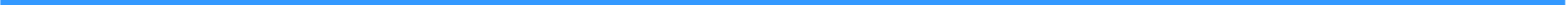 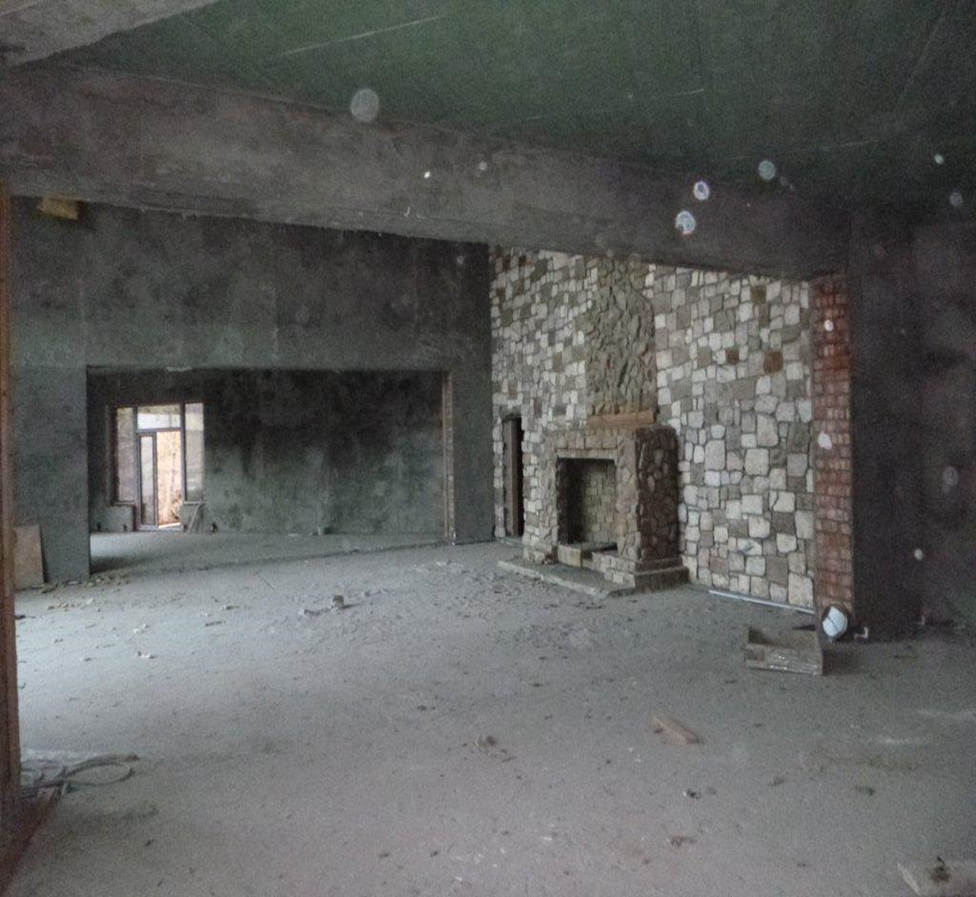 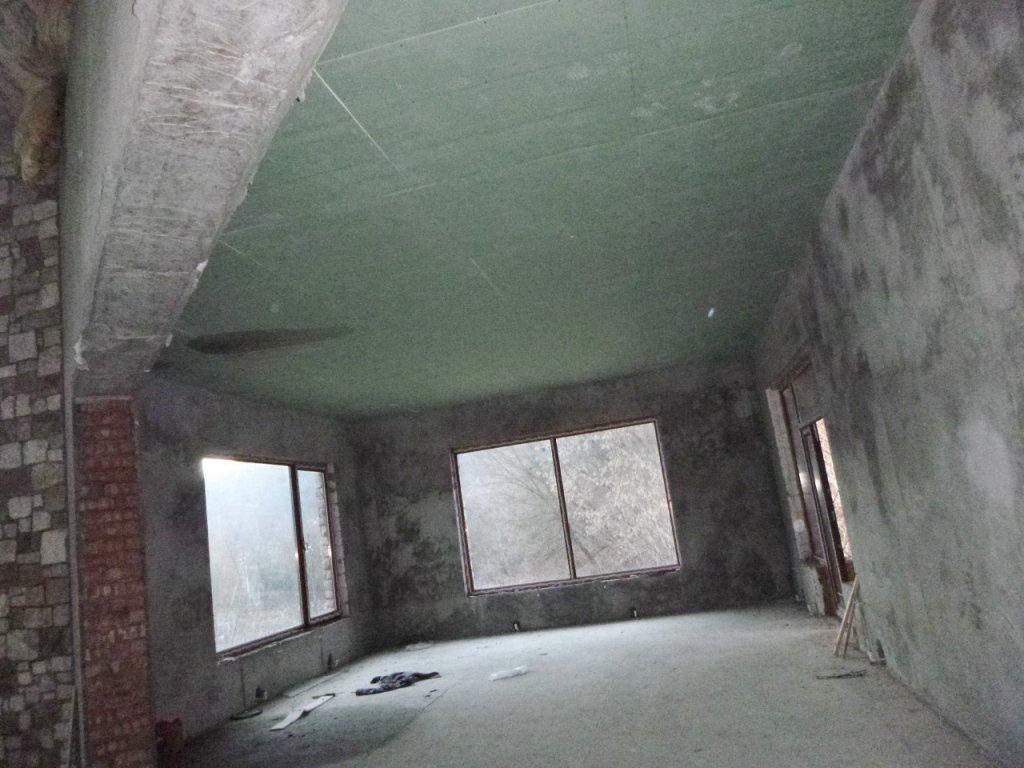 Фотогалерея
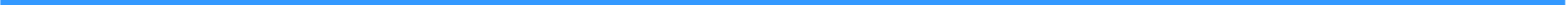 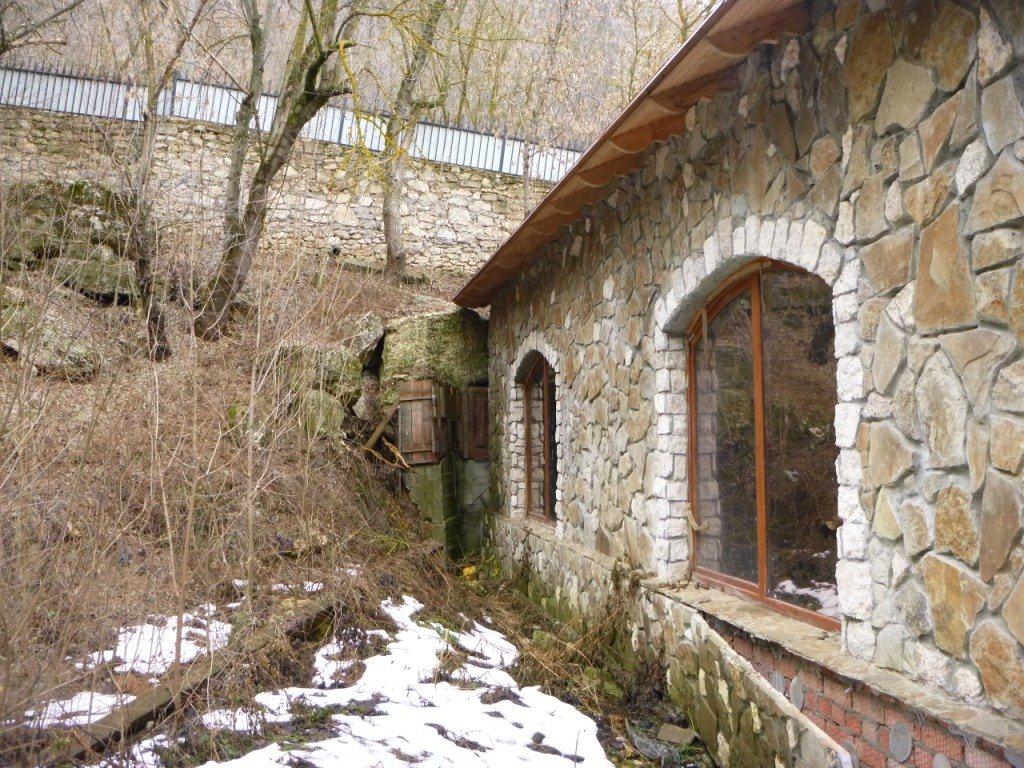 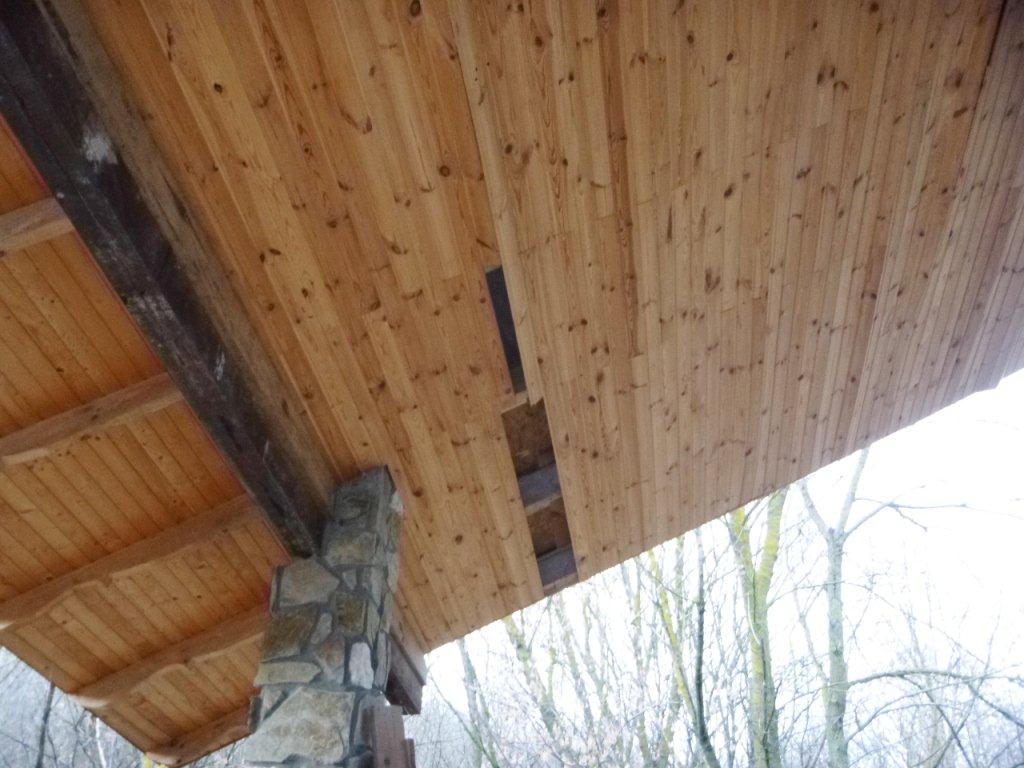